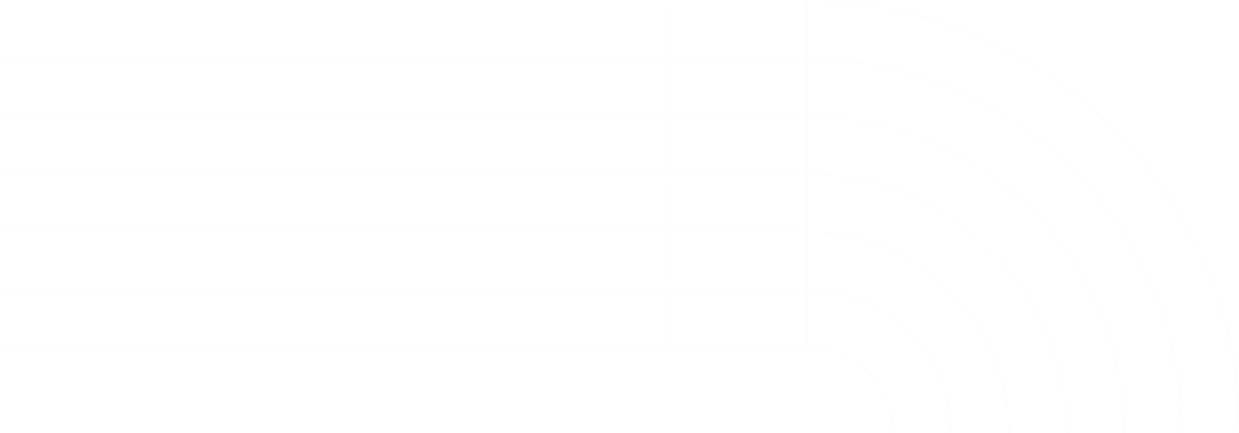 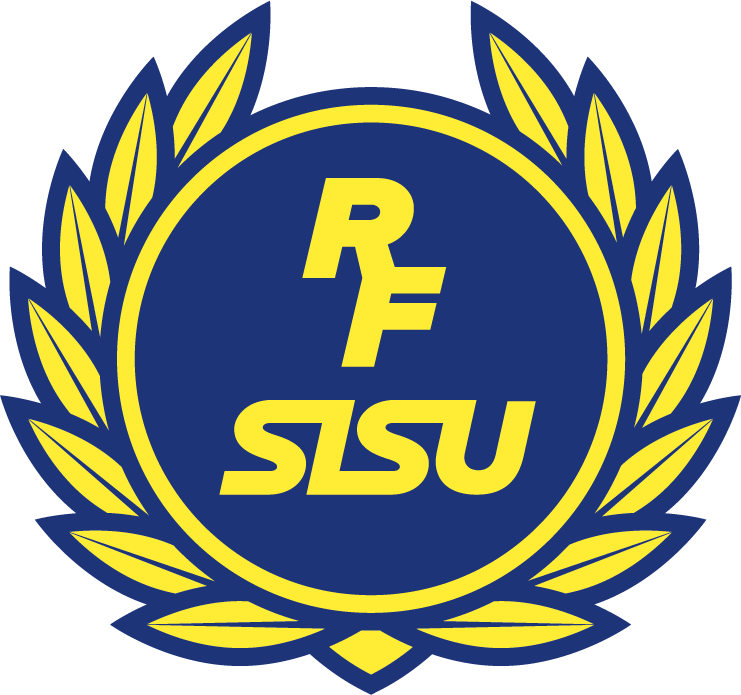 lärgruppsplan
Samla ledarteamet- till dig som är ledare eller tränare i förening
Din insats gör skillnad!
Vad vore idrotten utan dig som ledare. Din insats är ovärderlig och som ledare har du en stor möjlighet att utveckla dina aktiva i en positiv riktning. För att få ett lag eller en träningsgrupp att fungera bra krävs ett väl fungerande ledarteam. Ett team som planerar, genomföra, utvärderar och utvecklarverksamheten. 
Här nedan finns förslag på ämnen och frågeställningar ni kan samtala om i erat ledarteam under kommande säsong. Fokus är på det goda samtalet er emellan och möjliggör erfarenhetsutbyte, nya perspektiv och upplevelser. 
Lycka till!
Lära känna varandra
Varför vill du vara ledare? Vad vill du uppnå i ditt ledarskap?
Hur vill du uppfattas av dina aktiva och vilket förhållningssätt vill du ha?
Det här visste ni inte om mig och det här kan vara bra att veta?
Berätta vilka egenskaper som ni uppskattar hos varandra som ledare?
Hur tänker du kring att era aktiva håller på med flera idrotter samtidigt?
Få ihop teamet
Vad är ert teams styrkor och utmaningar?
Vad blir viktigt för att ni tillsammans ska skapa ett hållbart ledarskap över tid?
Vilka roller har ni idag och vilka skulle ni vilja ha?
Vad behöver du för att ha motivation, ork och vilja att fortsätta som ledare?
Vad är viktigt att tänka på gällande kommunikation i ert ledarteam?
Laget/gruppens starka och utvecklingsbara sidor
Vilka egenskaper uppskattar ni hos era aktiva?
Vad är vi särskilt bra på och vad brukar vi lyckas med?
Vad behöver vi utveckla tekniskt och idrottsmässigt?
Vilka andra utmaningar har vi i grupper som vi vill jobba med?
Finns det något som känns besvärligt och hur förbättrar/förändrar vi det?
[Speaker Notes: Ordningen känns lite fel, men har tagit rakt av från materialet – arbetshäftet sedan har jag bara sett till att i princip ALLA frågor är med från del 1 och del 2.]
Planera säsongen
Hur skapar ni utvecklande prestationsmiljöer för aktiva som innefattar att de känner sig kompetenta, delaktiga och känner gemenskap?
Hur ser ni till att hjälpa era aktiva att ta ansvar för din idrottsliga utveckling, sina kamrater, utrustning, material med mera?
Hur får ni tillräckligt med tid för att arbeta med teoretisk utbildning kring till exempel spelförståelse, kost och återhämtning?
Hur tar ni hänsyn till aktiva i er grupp som har annorlunda hemförhållanden?
Värdegrund och röd tråd
Hur bedriver ni er verksamhet utifrån föreningens värdegrund och ”röda tråd”?
Vad är föreningskänsla för er och hur bidrar du som ledare till att skapa det i ledarteamet och laget/gruppen?
Vilka styrkor och svagheter upplever ni att ni har i er förening?
Utvärdera säsongen/verksamheten
Hur har arbetsuppgifterna varit fördelade i teamet? Behöver det göras annorlunda?
Hur har kommunikationen generellt skett i teamet?
Har föreningen/träningsgruppen/laget en hemsida? Hur används den/dessa?
Har information nått ut till berörda (aktiva, ledare, föräldrar, förening etc.)
Hur många ledarmöten ska ni ha? Vad ska dessa innehålla? När ska dessa vara?
Förslag till utvärderingsfrågor till era aktiva
Vad är roligt med idrotten?
Vad tycker du är roligt på träningarna?
Vad tycker du är mindre roligt på träningarna?
Hur är en bra ledare?
Beskriv en bra träningskompis och hur välkomnar vi varandra?
Vilka övningar vill du att vi ska göra mer av?
Hur många träningar per vecka tycker du att vi ska ha?
Vad höjer stämningen i laget/träningsgruppen?
Vad sänker stämningen i laget/träningsgruppen?
Vad kan du göra för att höja stämningen i laget/träningsgruppen?
Tips för dig som vill veta mer:
Använd gärna ytterligare material från ditt SF eller från RF-SISU för att göra era samtal än bättre. Kontakta din idrottskonsulent så får du veta mer. Läs mer på rfsisu.se/vastragotaland
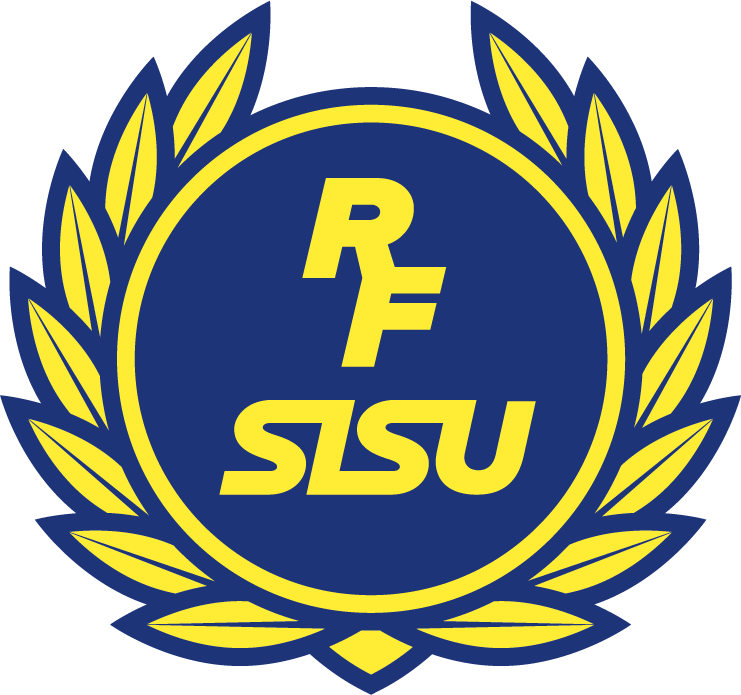 RF-SISU är Riksidrottsförbundets och SISU Idrottsutbildarnas distriktsorganisationer. Vi har två uppdrag, idrott och folkbildning. Vi erbjuder folkbildning i idrottsföreningar för att ge kunskap och kraft åt människors tankar, idéer och vilja att utvecklas.